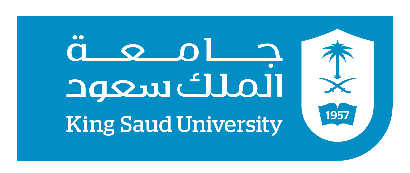 1212 مالمبادئ الإدارة الماليةالمحاضرة الرابعةالوحدة الرابعة: القوائم المالية 2
جامعة الملك سعود – كلية الدراسات التطبيقية وخدمة المجتمع – 1212 مال: مبادئ الإدارة المالية – المحاضرة الرابعة
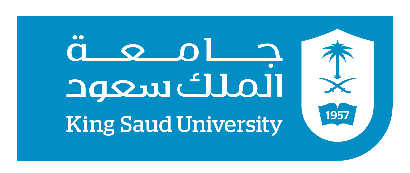  بعد دراسة هذا الفصل، يتوقع من الطالب أن يكون قادراً على:
التعرف على القوائم المالية : قائمة الدخل و قائمة المركز المالي 
تطبيق استخدامات القوائم المالية و استخداماتها
جامعة الملك سعود – كلية الدراسات التطبيقية وخدمة المجتمع – 1212 مال: مبادئ الإدارة المالية – المحاضرة الرابعة
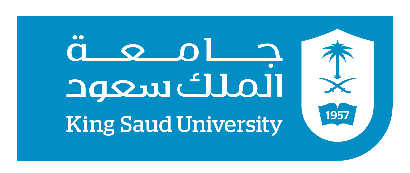 ثانيا: الميزانية العمومية
تعكس هذه القائمة في تاريخ معين وهو نهاية العام التكلفة الحقيقية للمنشأة وذلك من خلال قيمة الموجودات أو الأصول التي تتضمنها تلك المنشأة. تفيد في تحديد شكل هيكل التمويل الرأسمالي. وتتضمن الأصول في طرف والخصوم وحقوق الملكية في الطرف الآخر.  
هي تقرير يوضح المعلومات الخاصة بقيمة استثمارات المنشأة الممثلة في الأصول ومصادر هذه الاستثمارات الممثلة في الالتزامات وحقوق الملكية.
تعتبر ملخصاً تاريخياً لكل من الأصول والالتزامات وكذلك حقوق الملكية.
تعتبر تقريرًا تاريخيًا نظرا لأنها تعكس الآثار التراكمية للأحداث والعمليات التي تمت في الماضي.
جامعة الملك سعود – كلية الدراسات التطبيقية وخدمة المجتمع – 1212 مال: مبادئ الإدارة المالية – المحاضرة الرابعة
دلالة قائمة المركز المالي وأهميتها
تساهم قائمة المركز المالي في عملية التقرير المالي من خلال تقديم الأسس الخاصة بكل من:
1ـ حساب معدلات العائد على الاستثمار.
2ـ تقييم هيكل رأس المال في المنشأة.
3ـ تقدير درجة السيولة والمرونة المالية في المنشأة.
السيولة  Liquidity:
تعبر عن مقدار الوقت المتوقع مروره قبل أن يتحقق أصل معين أو يتحول إلى نقدية أو قبل أن يسدد التزام معين . فنسب السيولة تقيس مدى قدرة المنشأة على الوفاء بالالتزامات الجارية والمستحقة.
المرونة المالية  Financial Flexibility:
تعبر عن قدرة المنشأة على اتخاذ إجراءات فعالة لتعديل مقدار وتوقيت التدفقات النقدية حتى يمكنها الاستجابة للاحتياطيات والفرص غير المتوقعة
حدود قائمة المركز المالي
أولاً: من الناحية المثالية يجب أن تظهر الأصول والالتزامات بالقيم الجارية, وحينئذ فإن حقوق الملكية سوف تعبر عن صافي القيمة الحقيقية للمنشأة.. لكن المبادئ المحاسبية المتعارف عليها تتمسك بمبدأ التكلفة التاريخية في تقويم العناصر وهذا يمثل قيدًا على قائمة المركز المالي ودلالتها.

ثانيًا:  يتم تحديد بعض العناصر طبقاً للتقدير الشخصي مثل مخصصات الاستهلاك والديون المشكوك فيها وهذا قد يؤثر على دقة وموضوعية تحديدها.

ثالثًا: هناك بعض العوامل والظروف ذات تأثير جوهري على المركز المالي ونتائج الأعمال ولا تعكسها القائمة وذلك لصعوبة التعبير عنها في صورة نقدية.. مثل العقود والارتباطات المبرمة بخصوص شراء أصول في المستقبل أو كفاءة وشهرة رجال الإدارة العليا.
كيفية عرض وتبويب عناصر قائمة المركز المالي
هناك هدفان مرغوبان في المعلومات المعروضة بالقائمة : 

1ـ الوضوح Clarity والقابلية للقراءة Readability.
يعني ان المعلومات لابد ان تكون قابلة للفهم ,ومفيدة لمستخدمي القوائم المالية
بحيث تكون ملائمة لاتخاذ القرارات وامكانية الاعتماد عليها

2ـ الإفصاح  Disclosure  :
يعني الافصاح عن جميع المعلومات في صلب القوائم المالية أو المرفقات
بحيث تكون هذه المعلومات ملائمة لاتخاذ القرارات , سواء كانت معلومات تاريخيه او مستقبلية
تبويب المجموعات الرئيسية في قائمة المركز الماليقائمة المركز الماليفي 12/30/......
أولاً: الأصول المتداولة : Current Assets
تشتمل على النقدية والأصول الأخرى التي يتوقع تحويلها أو بيعها أو استخدامها خلال السنة المالية أو دورة التشغيل أيهما أطول..
داخل مجموعة الأصول المتداولة يتم عرض وتبويب الأصول المتداولة  طبقًا لدرجة سيولتها النقدية خلال دورة التشغيل . 
 النقدية 
 الاستثمارات قصيرة الأجل
  المبالغ تحت التحصيل 
  المخزون السلعي
أ ـ النقدية : Cash
النقدية بخزينة المنشأة. 
النقدية الموجودة كأرصدة للحسابات الجارية في البنوك, شريطة أن تكون متاحة للاستخدام الفوري .

قد تكون هناك قيود تحد من حرية استخدام المنشأة لجزء من النقدية المتاحة للمنشأة لفترة تقل عن عام مالي,, في هذه الحالة يتم إدراجها ضمن عنصر النقدية ضمن الأصول المتداولة وبشرط الإفصاح عن طبيعة القيود.. كما في المثال التالي:





مع ملاحظة أنه إذا كانت هذه القيود تتعلق بأغراض طويلة الأجل, فإنه يتم تبويبها ضمن الاستثمارات طويلة الأجل.. كما في المثال التالي:
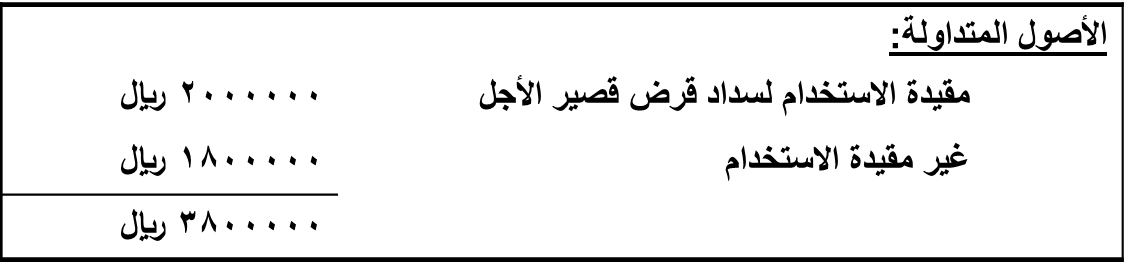 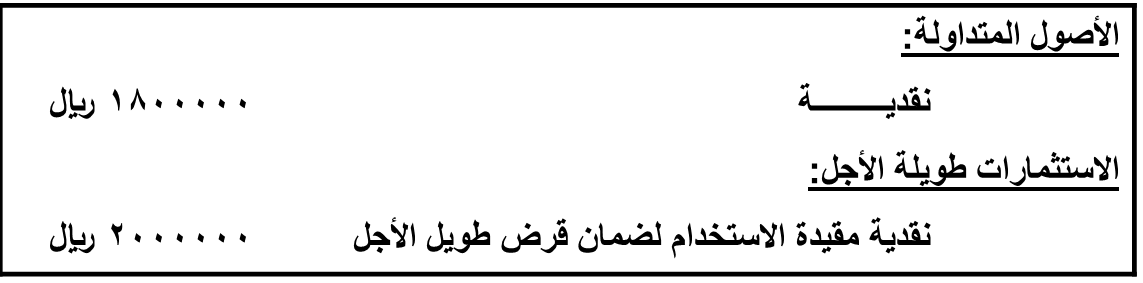 ب ـ الاستثمارات قصيرة الأجل : Marketable Securities
هي بمثابة أسهم وسندات تشتريها المنشأة من سوق الأوراق المالية بغرض الاستثمار خلال فترة قصيرة الاجل
الأوراق المالية المقتناه بغرض الاتجار.  وتقيم بالقيمة السوقية
الأوراق المالية المتاحة للبيع  يتم تقويمها بالقيمة السوقية
السندات المقتناه لتاريخ الاستحقاق   يتم تقويمها طبقاً لأساس التكلفة
ج ـ المبالغ تحت التحصيل : Receivables
هي الحقوق المالية التي تنشأ للمنشأة طرف الغير ويستحق تحصيلها خلال السنة المالية الجارية أو دورة التشغيل أيهما أطول، تتضمن  
حسابات المدينين  : يتم تقويمها بالقيمة القابلية للتحقق
الأوراق التجارية : ويتم تقويمها بالقيمة الحالية(القيمة الاسمية +الفوائد المستحقة عليها)
المدينين المتنوعين التي تنشأ نتيجة ضخ قروض لشركات تابعة أو منح سلف لموظفي المنشأة : تم تقويمها بالقيمة الدفتريه لها
د ـ المخزون السلعي : Inventory
تختلف مكونات المخزون السلعي باختلاف طبيعة المنشأة:
في المنشآت التجارية  يقتصر على السلع الجاهزة للبيع .
في المنشآت الصناعية  يشتمل على المواد الأولية والمنتجات تحت التشغيل والإنتاج التام .
يجب أن يقوم بالتكلفة التاريخية وفقًا للمبادئ المحاسبية المتعارف عليها, ولكن نظرًا لبعض الاعتبارات العملية يتم تقويمه طبقاً ”لقاعدة التكلفة أو السوق أيهما أقل“ .
ثانيًا: الاستثمارات طويلة الأجل : Long- Term Investments
تشتمل على مجموعة مختلفة من العناصر مثل:
الاستثمارات في أسهم وسندات وأوراق تجارية طويلة الأجل.
حيازة أصول ثابتة بغرض الاحتفاظ بها لتحقيق مكاسب عرضية عندما يتم بيعها في المستقبل. ( لا تكون مشتراة بغرض الاستخدام في العملية الانتاجية)
الأموال المخصصة والتي تمثل ودائع نقدية لأغراض خاصة مثل سداد قروض طويلة الأجل أو دفع معاشات للموظفين عند التقاعد.
الاستثمارات في شركات تابعة أو فروع غير مندمجة.
 .
ثالثًا: الأصول طويلة الأجل أو غير المتداولة : Long- Term Assets
هي الأصول الملموسة التي تحصل عليها المنشأة بغرض الاستخدام في العملية الإنتاجية وليس بغرض إعادة بيعها (عادة ما يطلق عليها الأصول الثابتة مثل: الأراضي, والمباني, والسيارات والأثاث ...الخ).
 يتم استهلاكها خلال عمرها الإنتاجي المقدر باستثناء الأراضي لعدم إمكانية تحديد عمرها الإنتاجي المقدر.
 تقوم بالتكلفة التاريخية ثم يتم طرح مخصصات الاستهلاك الخاصة بها.

.
 .
رابعًا: الأصول غير الملموسة : Intangible Assets
هي عناصر تفتقر للكيان المادي الملموس.
غالباً ما تقترن منافعها المستقبلية بدرجة عالية من عدم التأكد ويصعب تحديد قيمتها أو تقدير عمرها الانتاجي.
من أمثلتها: شهرة المحل وبراءات الاختراع والعلامات التجارية، يجب الإشارة للمبادئ أو الأسس المتبعة في تقييمها وكيفية استنفاذها في الملاحظات المرفقة بالقوائم المالية
خامسًا: الأصول الأخرى : Others Assets
هي العناصر التي لا يمكن تبويبها تحت أي مجموعة من المجموعات الأربع السابقة.
من أمثلتها: المصروفات المقدمة التي سيتم تحميلها على إيرادات عدة فترات محاسبية مقبلة, والمبالغ تحت التحصيل طويلة الأجل, والآلات المستغنى عن استخدامها في الإنتاج تمهيداً للتخلص منها.
سادسًا: الالتزامات المتداولة : Current Liabilities
هي الديون المستحقة على المنشأة والتي يتطلب تصفيتها أو سدادها أو تسويتها استخدام أصول متداولة أو نشأة التزام قصير الأجل آخر أي أنها واجبة السداد خلال السنة المالية الجارية أو دورة التشغيل أيهما أطول.
 وتشتمل على:
الدائنين التجاريين  
المتحصلات النقدية المقبوضة مقدماً 
المصروفات المستحقة 
أوراق تجارية 
قروض قصيرة الاجل
سابعًا: الالتزامات طويلة الأجل : Long- Term Liabilities
هي الديون التي يستحق سدادها خلال فترة زمنية تزيد عن عام مالي واحد أو دورة التشغيل أيهما أطول.
وتنقسم إلى:
القروض طويلة الأجل المستخدمة في تمويل شراء معدات وماكينات وعقارات وتظهر قيمتها إذا كان الالتزام في شكل سندات أصدرتها المنشأة فيجب أن تظهر بقيمتها الاسمية مضافاً إليها علاوة الإصدار أو مطروحاً منها خصم الإصدار ويتم الإفصاح عن معدل الفائدة وتاريخ الاستحقاق في الملاحظات الملحقة.
الالتزامات الناتجة عن العمليات العادية للنشاط الاقتصادي مثل الالتزامات المتعلقة بالمعاشات أو مكافآت نهاية الخدمة.
الالتزامات المحتملة المقدرة وهي الالتزامات المشروطة بوقوع حدث معين في المستقبل لتأكيد الالتزام أو تاريخه أو المستحق له . مثل شهادات ضمان السلع المباعة التي تمتد لأكثر من فترة محاسبية.
ثامنا: حقوق الملكية
حقوق الملكية = الأصول – الالتزامات

تختلف بيانات حقوق الملكية باختلاف الشكل القانوني للمنشأة :
في المنشآت الفردية يتم إظهارها مقرونة بالمالك
في شركات الأشخاص  تكون مقرونة بكل شريك بصفة مستقلة
في المنشآت المساهمةتتأثر ببعض الاعتبارات القانونية , فتتكون من عدة عناصر:
رأس المال ويتمثل في القيمة الاسمية للأسهم المصدرة.
رأس المال الإضافي ويتضمن الجانب الأكبر من الزيادة المحصلة من المكتتبين في أسهم المنشأة والتي تفوق القيم الاسمية للأسهم المصدرة(علاوة إصدار).
الأرباح المحتجزة وتمثل الأرباح المحققة في الأعوام السابقة التي لم يتم توزيعها على المساهمين.
ونعرض فيما يلي نموذجًا لهيكل حقوق الملكية في شركة مساهمة.
نموذج لهيكل حقوق الملكية في شركة مساهمةجزء من قائمة المركز المالي للشركة المتحدةفي 30/12/1440 هـ
المعلومات الإضافية التي تفصح عنها قائمة المركز المالي
يجب أن تتضمن القوائم المالية أي معلومات خاصة أو إضافية يكون لها تأثير على متخذي القرارات من أمثلتها ما يلي :
 الالتزامات المحتملة غير المؤكدة : Contingencies
يجب أن يتوفر فيها شرطان هما :
صعوبة تقدير هذا الالتزام أو الخسارة بدرجة معقولة من الدقة.
احتمال تحققها يقل عن نسبة 50%
ومن أمثلتها:
 قيام المنشأة بضمان الغير ممن عليهم قروض مالية للبنوك.
القضايا والمنازعات التي لم يبت فيها بعد.
للتفرقة بين الالتزامات المحتملة المقدرة والالتزامات المحتملة غير المؤكدة هو أن الأولى تظهر في صلب قائمة المركز المالي بالرغم من أنها يتم تقديرها إلا أنها تكون موجودة ومؤكدة بدرجة كبيرة, ويتوقف تأكيدها على تحديد قيمتها بصفة نهائية أو تحديد تاريخ استحقاقها أو اسم المستفيد منها.
طرق التقويم والسياسات المحاسبية المتبعة: Valuation & Accounting Policies

عندما تلجأ المنشأة إلى تغيير طرق التقييم المتبعة يجب أن تفصح عن ذلك  في شكل ملحوظة مرفقة بالقوائم المالية على أن توضح أثر هذا التغيير على دخل المنشأة ومركزها المالي.

العقود التجارية والتعهدات : Contract & Negotiations

قد تبرم المنشأة بعض عقود الشراء أو البيع مما يترتب عليه تحميل المنشأة خسائر كبيرة نتيجة انخفاض كبير يطرأ على أسعار الشراء أو ارتفاع أسعار البيع فيجب الإفصاح في شكل ملاحظات وذلك حتى يتمكن مستخدمو القوائم المالية من تقدير مدى تأثير هذه المعلومات في الربحية المستقبلة للمنشأة.

الأحداث اللاحقة أو التالية على تاريخ الميزانية :Post-Balance Sheet Events 

من المتعارف عليه وجود فترة زمنية بين تاريخ إصدار القوائم المالية وتاريخ نشرها وخلال هذه الفترة قد تقع أحداث مهمة مثل الاندماج أو الدخول في اتفاقيات تجارية  أو التخلص من قدر كبير من الاستثمارات طويلة الأجل أو حدوث حريق يؤدي إلى خسارة في أحد الأصول مما يتطلب الإفصاح عنها في شكل ملاحظات مرفقة لاحتمال تأثيرها على متخذي القرارات.
تمرين: في ما يلي
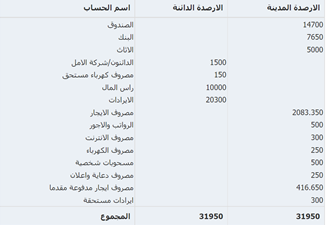 تمرين :بالاعتماد على المعلومات السابقة  لشركة العروبه في نهاية السنة المالية 2019 :المطلوب: اعداد قائمة الدخل وقائمة المركز المالي
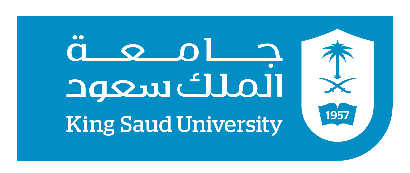 انتهت المحاضرة الرابعة
جامعة الملك سعود – كلية الدراسات التطبيقية وخدمة المجتمع – 1212 مال: مبادئ الإدارة المالية – المحاضرة الرابعة